Jesteśmy WDZIĘCZNI                                  za wszystko, co otrzymujemy             każdego dnia.
Jesteśmy HOJNI  w dzieleniu się tym,    co mamy obecnie i w przyszłości.
Pytanie kluczowe
Czy wiem , co znaczy być wdzięcznym i hojnym?

Cel lekcji
Poznam kolejne wartości, którymi warto kierować się                w życiu.

Nacobezu
Określam , co to jest wdzięczność , hojność.
Podaję, komu i za co jestem wdzięczny.
Podaję , czym mogę dzielić się z innymi teraz                          i w przyszłości.
Wykonuję plakat dotyczący wdzięczności i hojności.
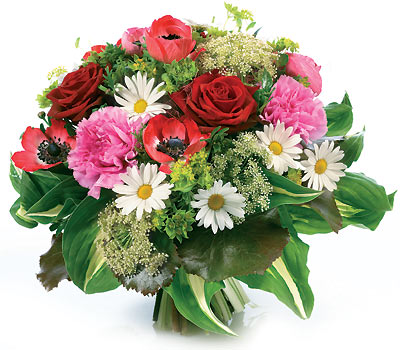 Definicja  wg słownika Języka polskiego
Wdzięczność - stan psychiczny występujący, gdy chcemy powiedzieć lub zrobić coś miłego komuś, kto wcześniej zrobił coś dobrego dla niego.

Wdzięczny 
1. «mający serdeczne uczucia dla swego dobroczyńcy, pragnący podziękować  i odwzajemnić się za doznane dobro»
2. «pełen wdzięku»
3. «przynoszący dobre wyniki, zadowolenie»
4. «o słuchaczach, widzach: żywo na coś reagujący»
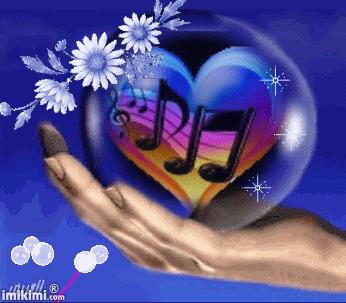 Definicja  wg słownika Języka polskiego
Hojność- cecha kogoś, kto chętnie i dużo daje innym ze swych zasobów

Hojny 
1. «wspaniałomyślnie obdarowujący innych» 
2. «szczodrze udzielany»
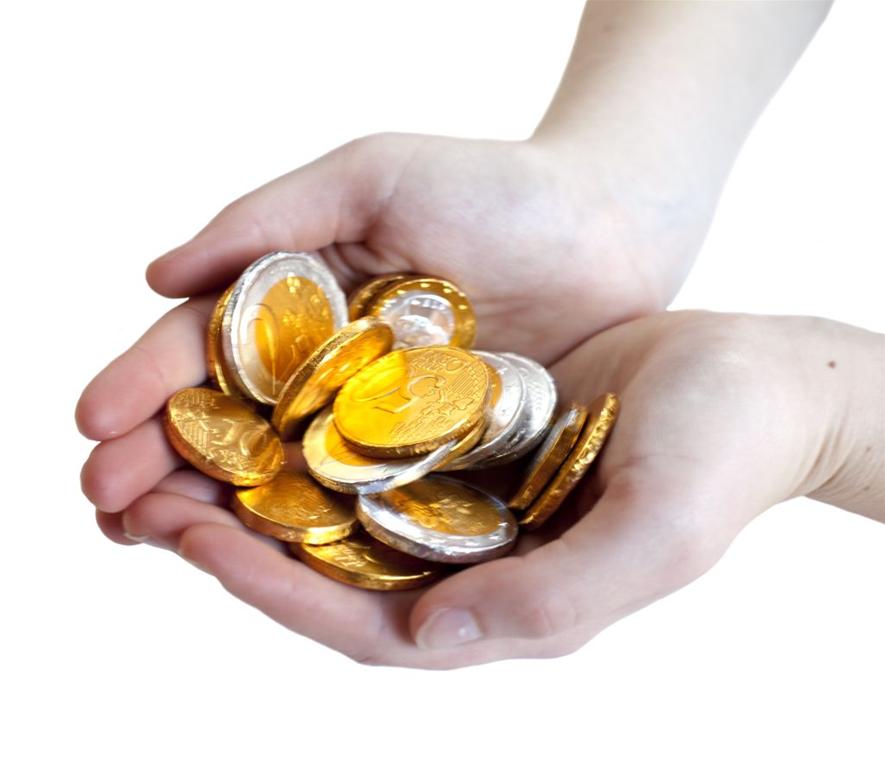 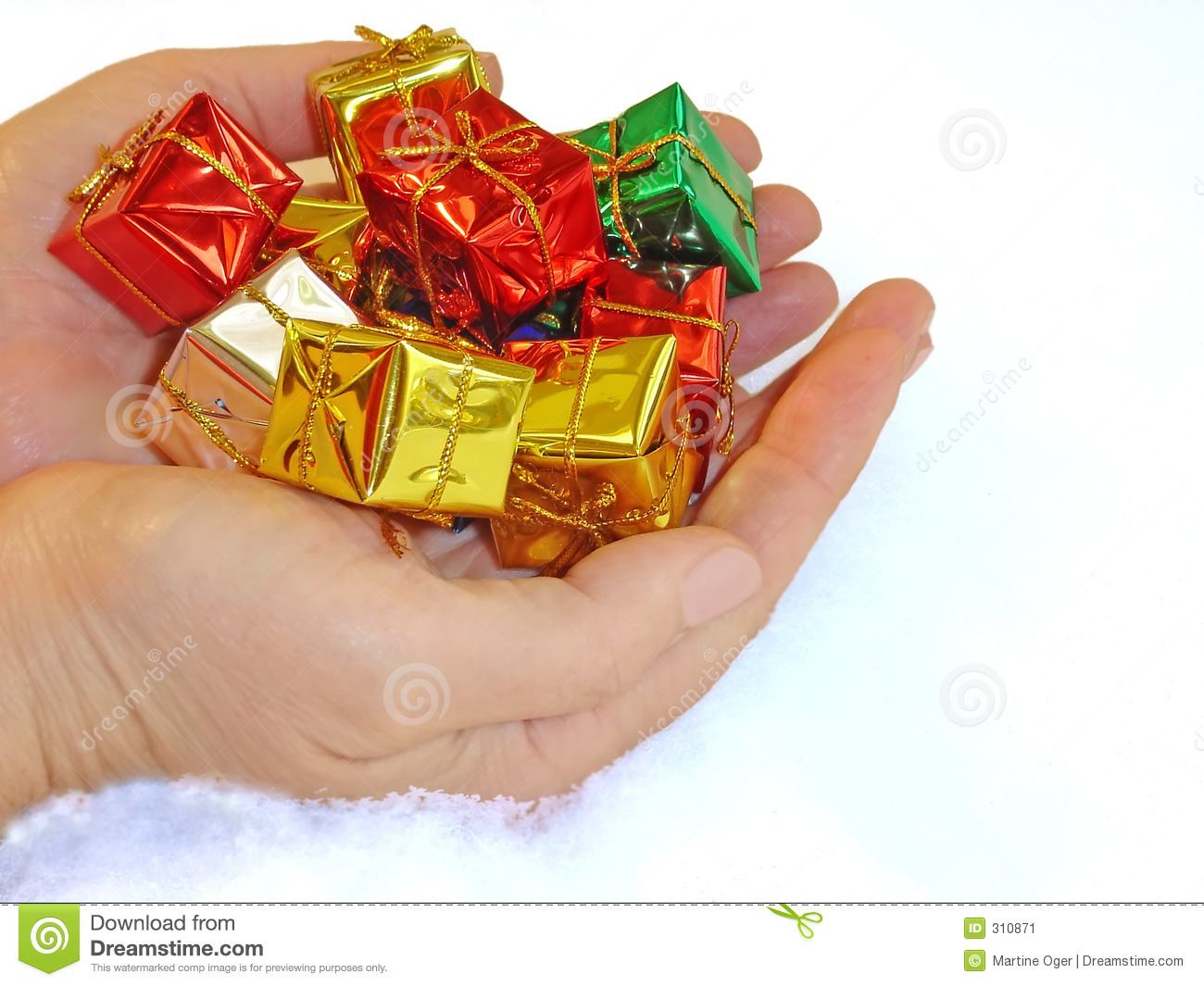 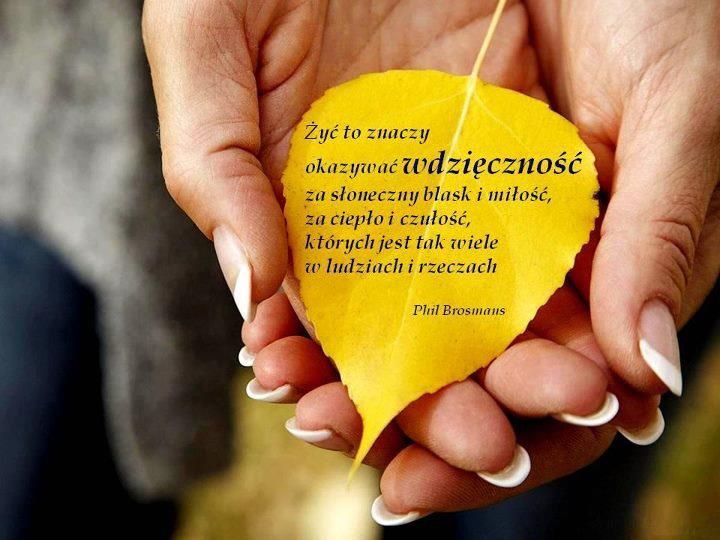 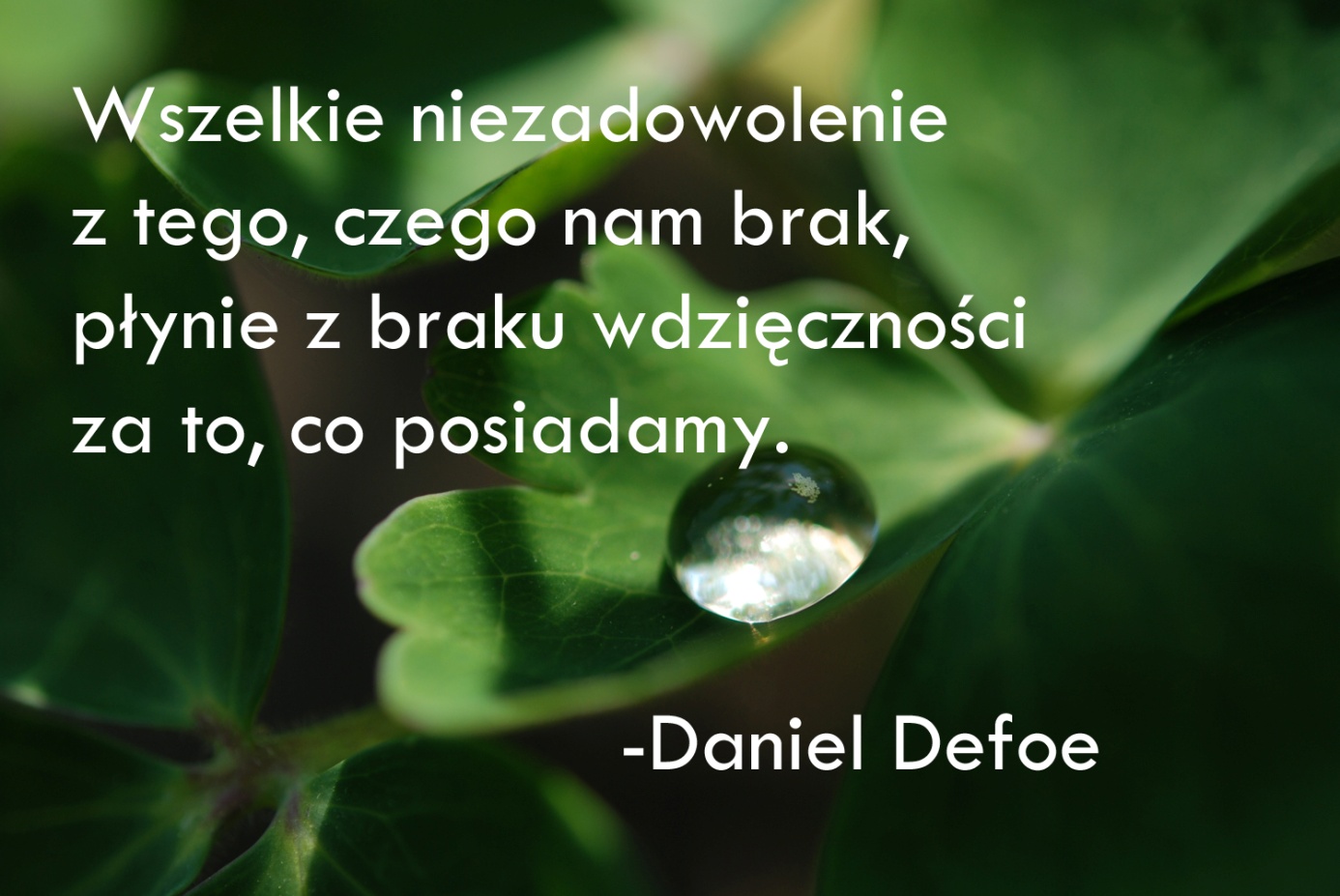 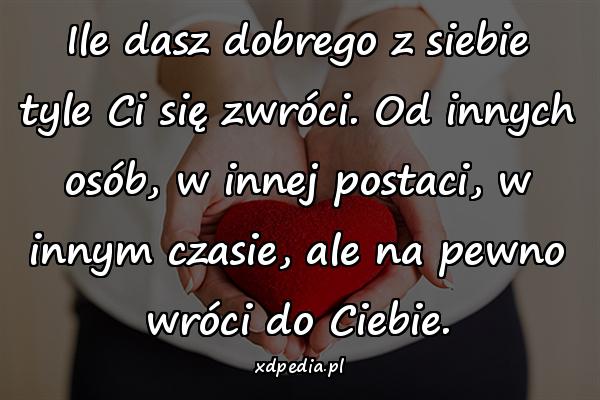 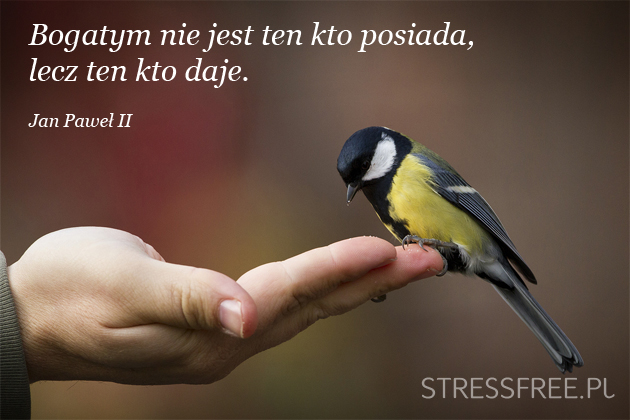 Zadania do pracy w grupach:
Komu i za co jesteśmy wdzięczni? 


Czym możemy dzielić się z innymi teraz  i w przyszłości?
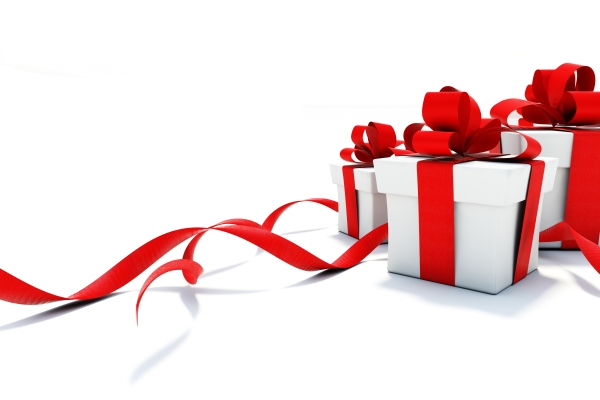 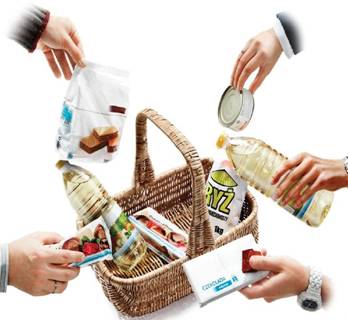 ,,…człowiek jest wart tyle , ile potrafi dać drugiemu człowiekowi…”